3.4 ОСНОВЫ ТЕОРИИ ДВИЖЕНИЯ АВТОСАМОСВАЛА
3.4.1 Силы, действующие на автосамосвал при движении

Сила тяги Fк, Н, автосамосвала зависит от мощности источника энергии, мощности двигателя и сцепной массы машины. Как правило, главным ограничителем силы тяги является ограничение по сцеплению ведущих колес автосамосвала с дорожным покрытием, т.е.

где Ма – масса автосамосвала, т.
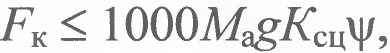 Величина коэффициента сцепной массы Ксц = Мсц/Ма (где Ма – полная масса автомобиля, т) для автомобилей с колесной формулой - 4×2, 4×4, 6×2, 6×4 и 6×6 составляет  соответственно 0,65; 1,0; 0,4; 0,7 и1,0.
Значения коэффициента сцепления ψ для дорог различного типа и состояния
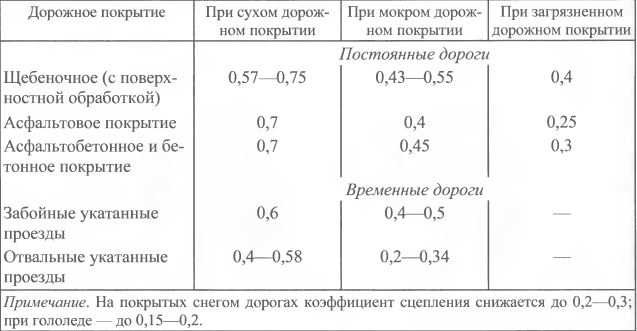 Сила тяги автосамосвала имеет также ограничение по мощности двигателя при заданной скорости движения v, км/ч:

где Nдиз – мощность двигателя (дизеля), кВт;
       ηт – коэффициент полезного действия трансмиссии (от вала двигателя к движущим колесам), при механической трансмиссии - ηт = 0,72÷0,82, при гидромеханической - ηт = 0,7÷0,72, при электромеханической - ηт = 0,69÷0,71;
        ηот – коэффициент, учитывающий отбор мощности на вспомогательные устройства автомобиля (0,85-0,88).
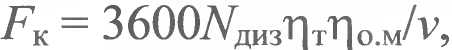 Основное сопротивление движению Wo (H)

где wo – удельное основное сопротивление движению, Н/кН.
Ориентировочные значения wo для различных типов карьерных дорог
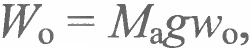 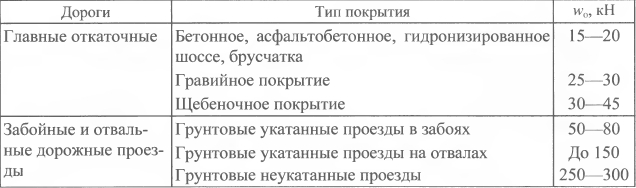 Дополнительное удельное сопротивление от уклона Wi (Н) определяется также через соответствующие удельные значения

Удельное дополнительное сопротивление от уклона wi (Н/кН) численно равно числу тысячных уклона.
Дополнительное сопротивление на криволинейных участках Wк (Н)

где wк – удельное дополнительное сопротивление на кривых участках дороги, Н/кН, определяемое по эмпирической формуле: wк = 30·(200 – R)/200 (здесь R – радиус криволинейного участка, м)
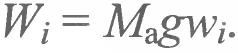 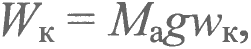 Дополнительное сопротивление воздушной среды Wв (Н) не пропорционально массе машины, а зависит от ее лобового сечения и коэффициента обтекаемости:

где λп – коэффициент обтекаемости (для карьерных автосамосвалов λп = 5,5÷7);
       Ω – площадь лобового сечения автомобиля (приблизительно равная произведению ширины автомобиля на его высоту), для машин грузоподъемностью 30-180 т изменяется от 10 до 31,5 м2;
       vв – составляющая скорости ветра, совпадающая с направлением движения автомобиля, км/ч.
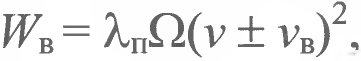 Составляющая скорости ветра vв (км/ч)

где β – угол между направлением ветра и направлением движения автомобиля;
       знак «+» – при встречном ветре, а знак «-» – при попутном.
Таким образом, полное сопротивление движению (Н) составляет
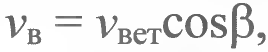 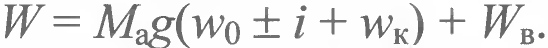 Тормозное усилие В (Н) рабочих колодочных тормозов определяется как сумма нажатий тормозных колодок К (кН), умноженная на расчетный коэффициент трения ϕк колодки о колесо:

При этом тормозная сила должна ограничиваться сцеплением тормозных колес с дорогой во избежание «юза»

где ψт – коэффициент сцепления колеса с дорогой, реализуемый при торможении, ψт ≈ (0,7÷0,8)·ψ.
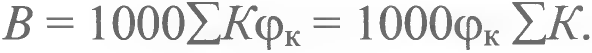 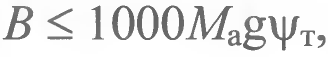